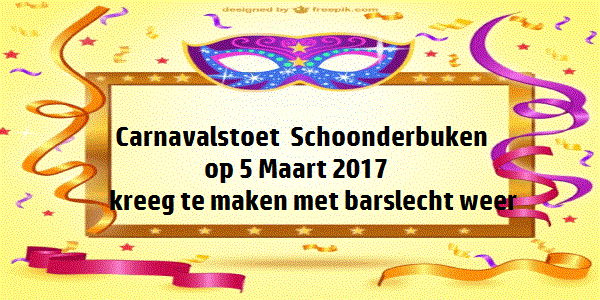 Carnavalstoet Schoonderbuken
5  Maart   2017
In barslechtweer
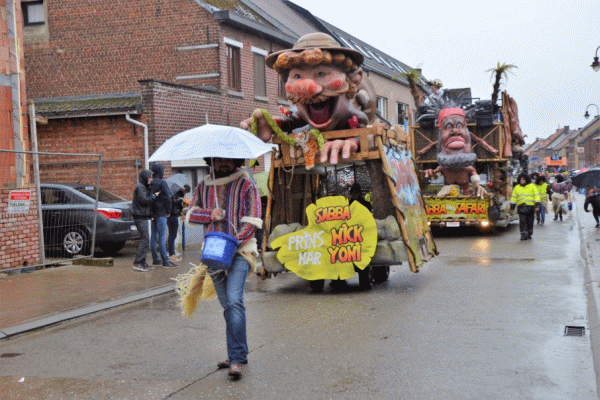 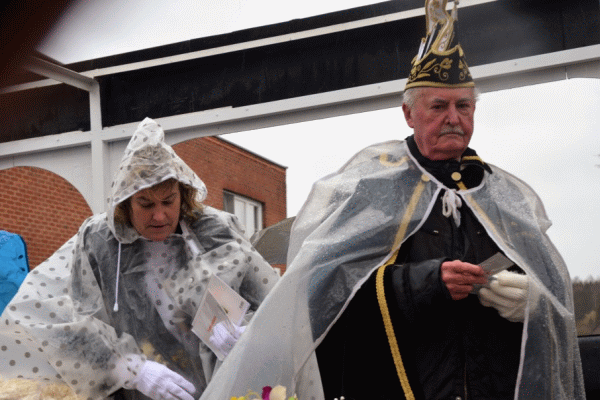 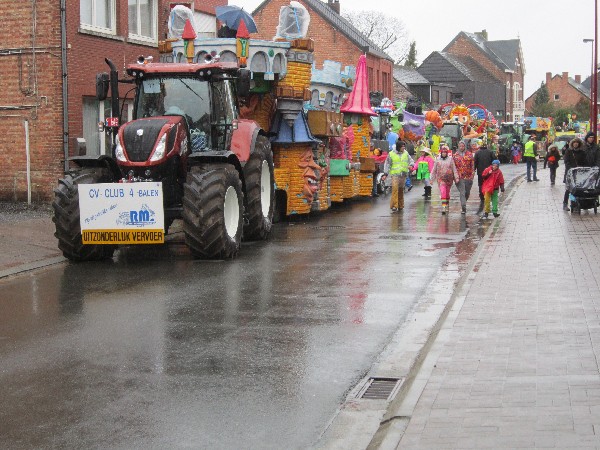 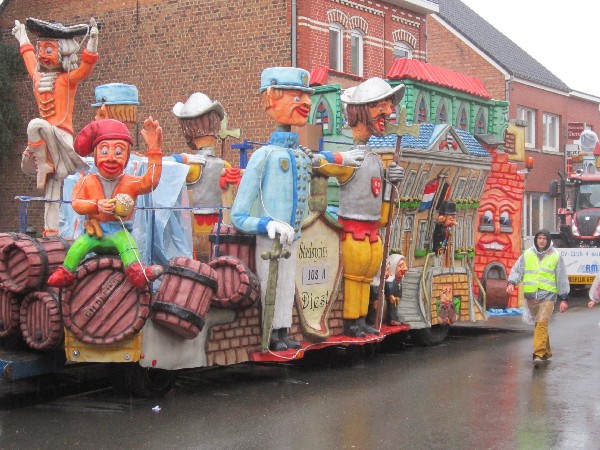 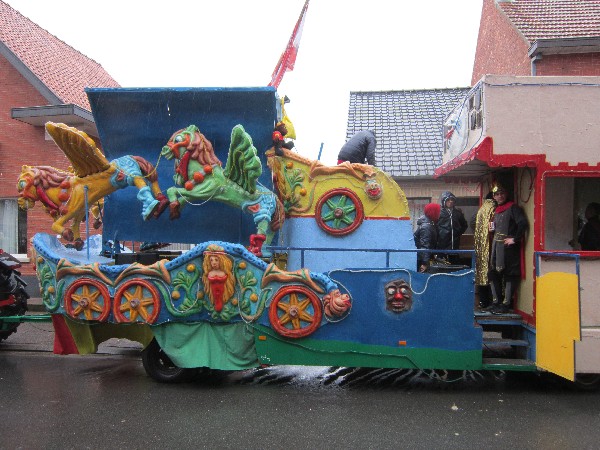 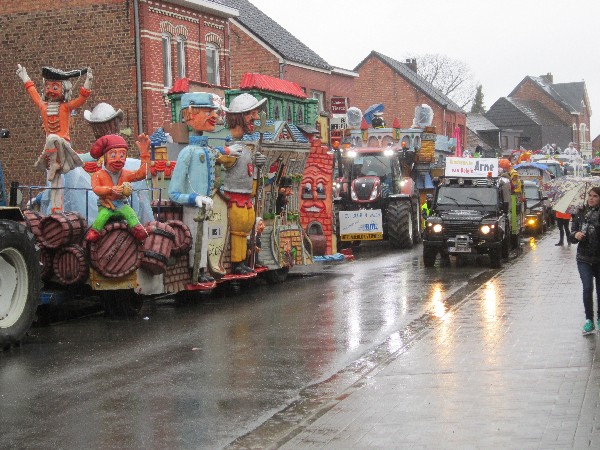 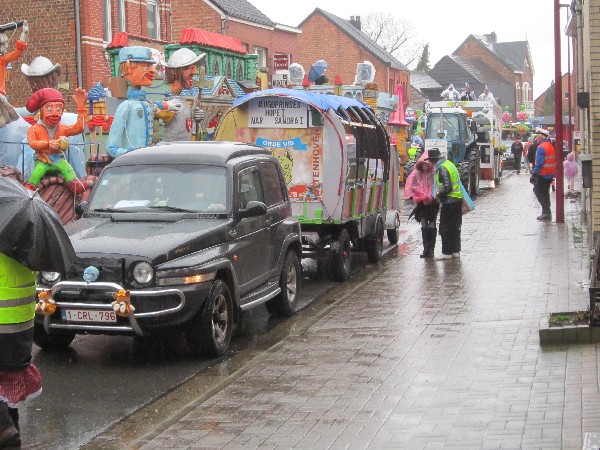 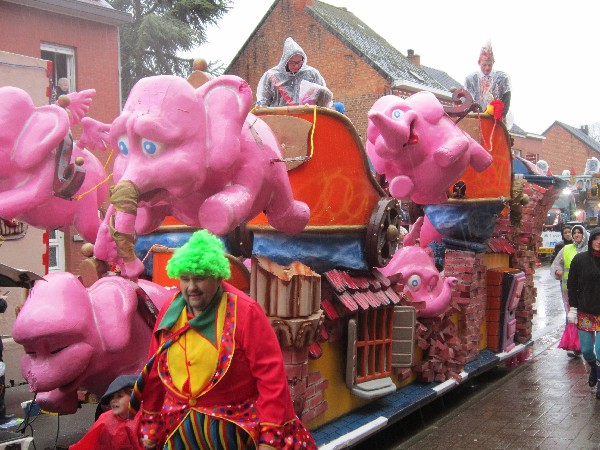 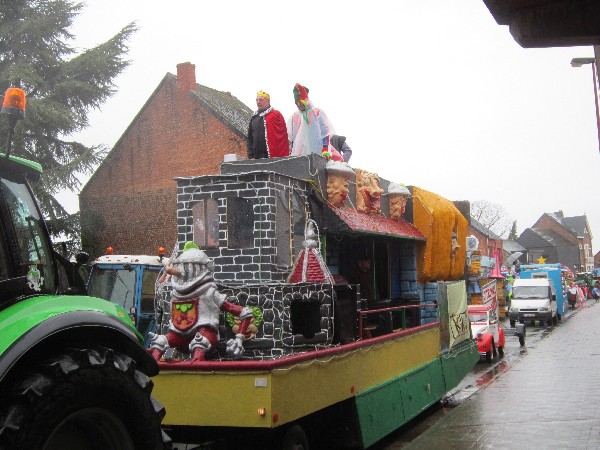 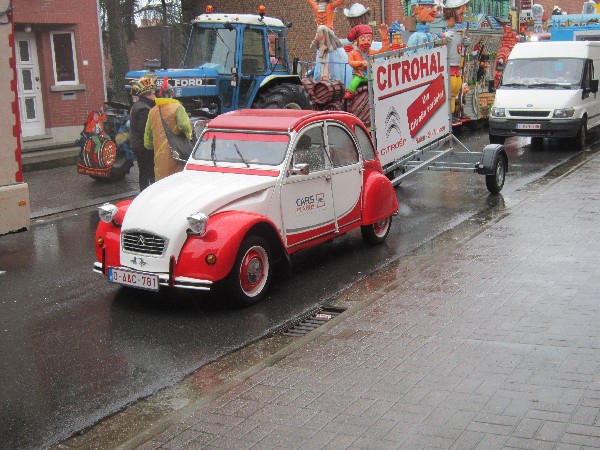 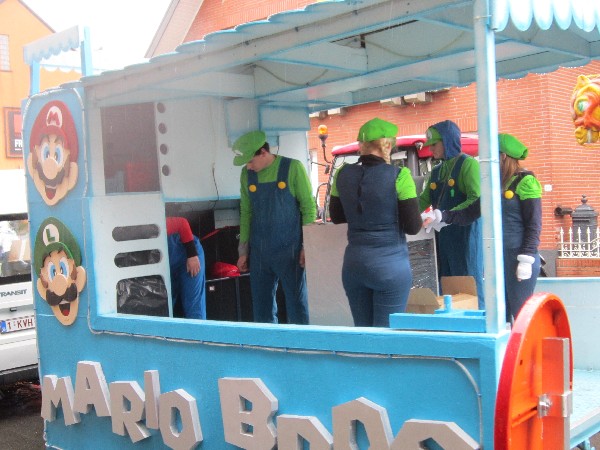 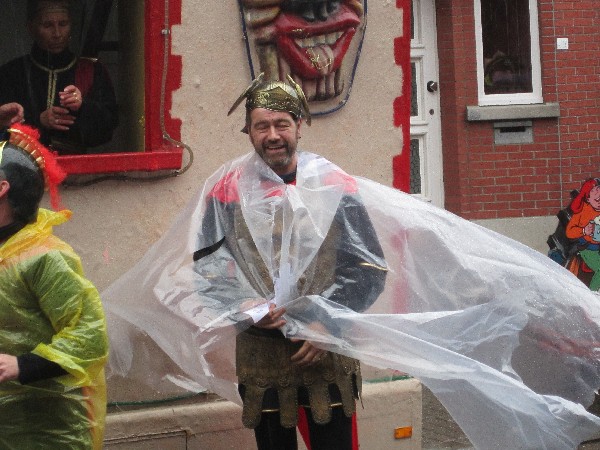 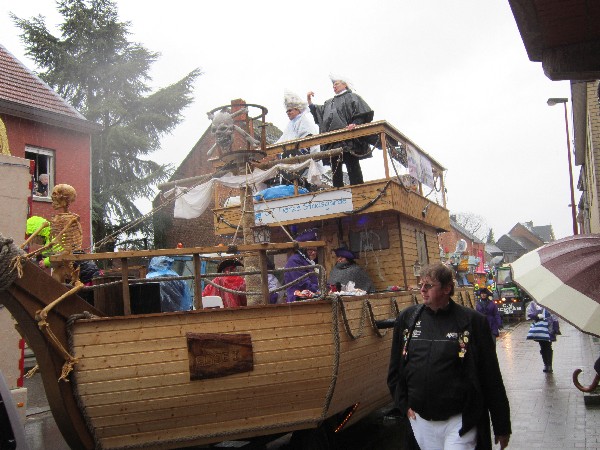 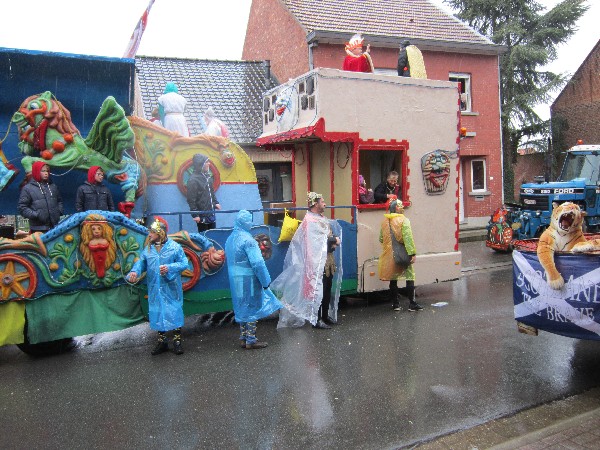 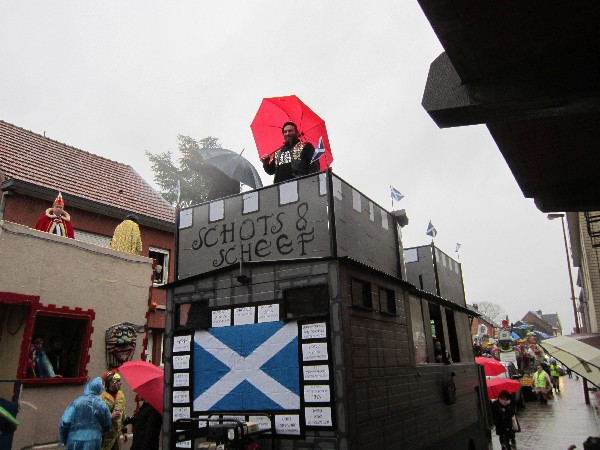 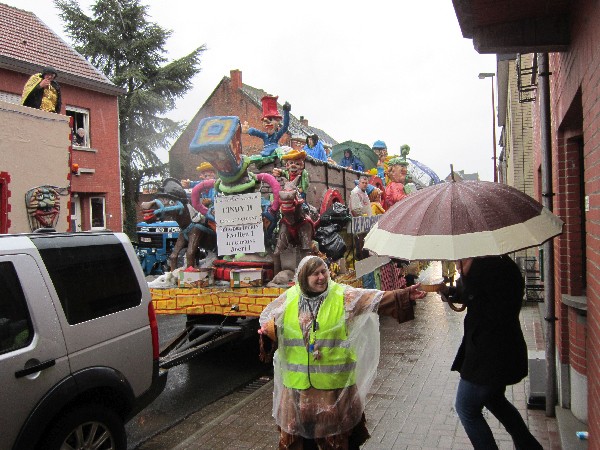 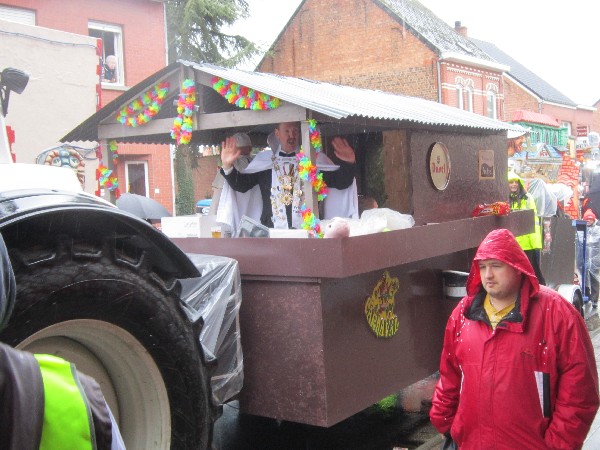 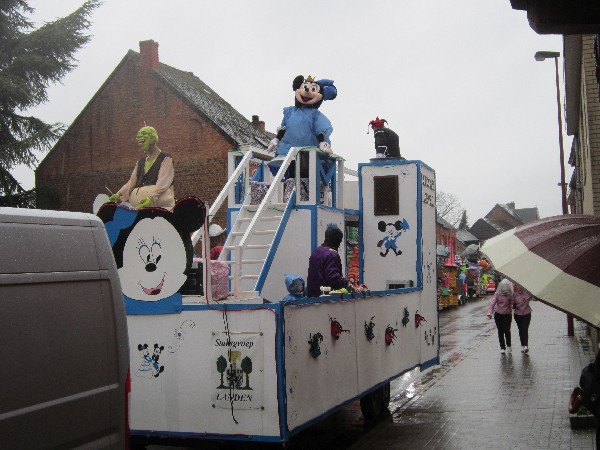 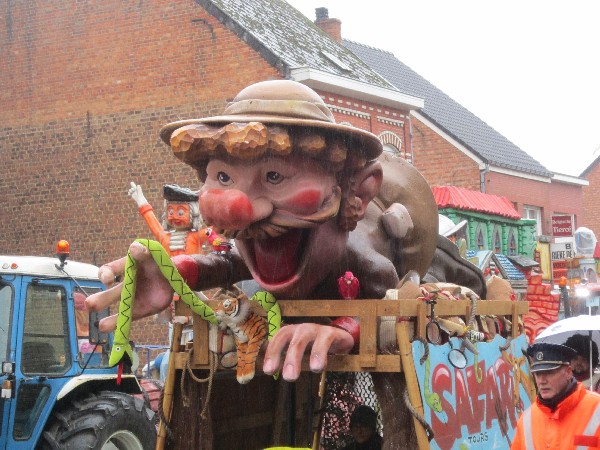 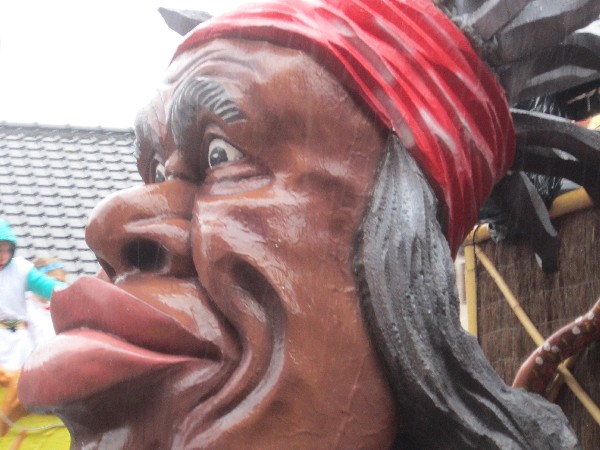 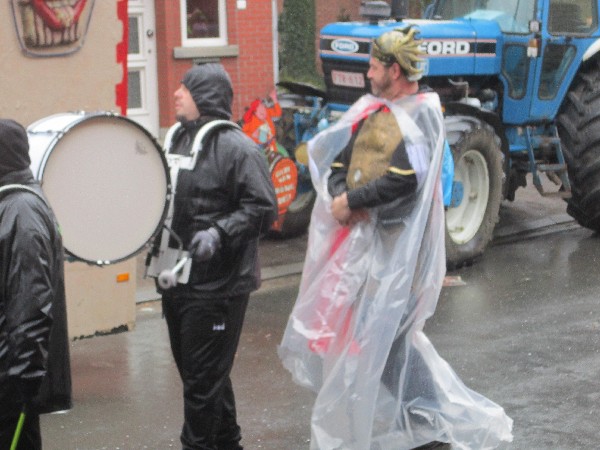 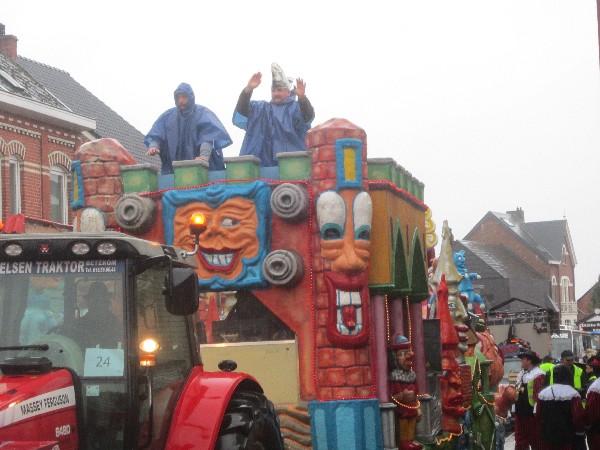 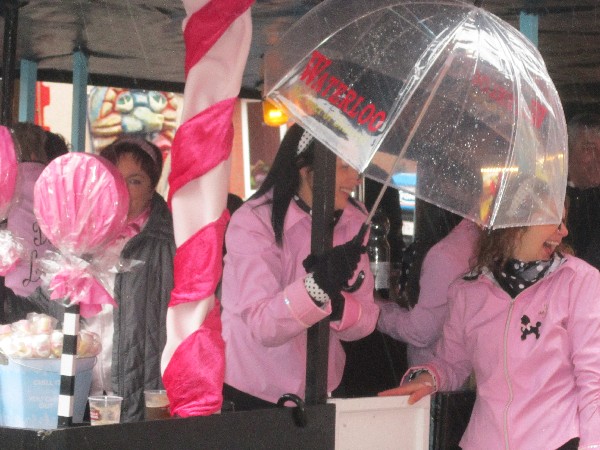 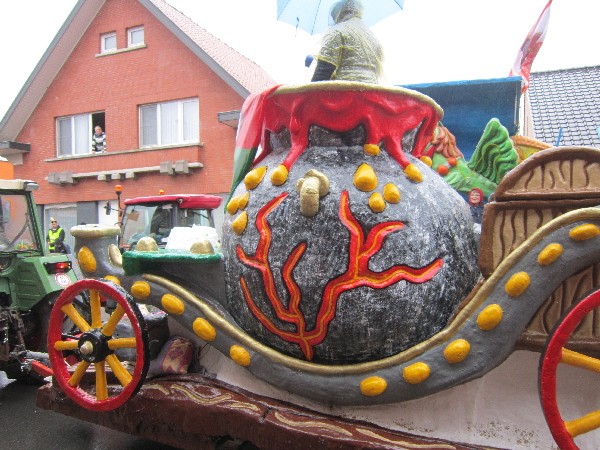 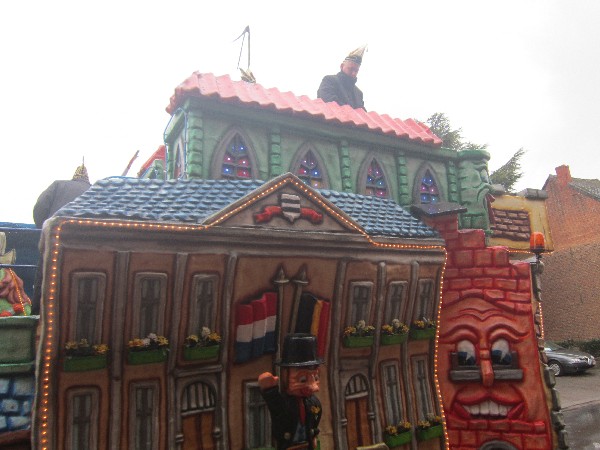 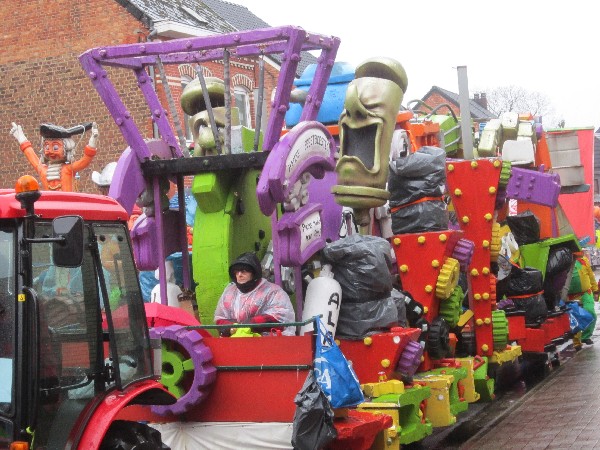 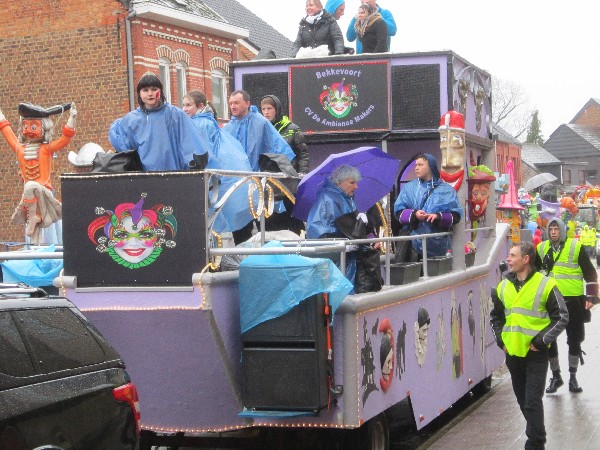 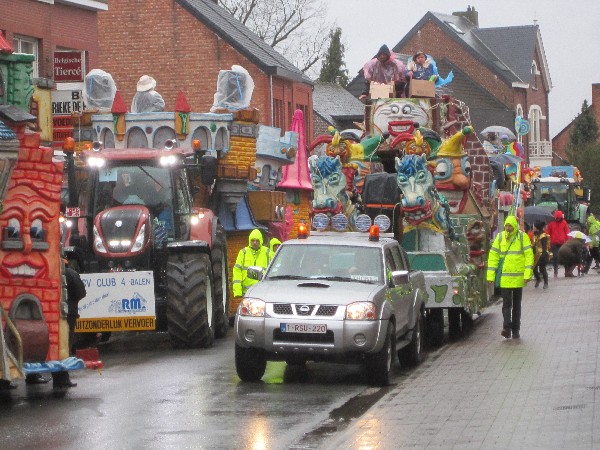 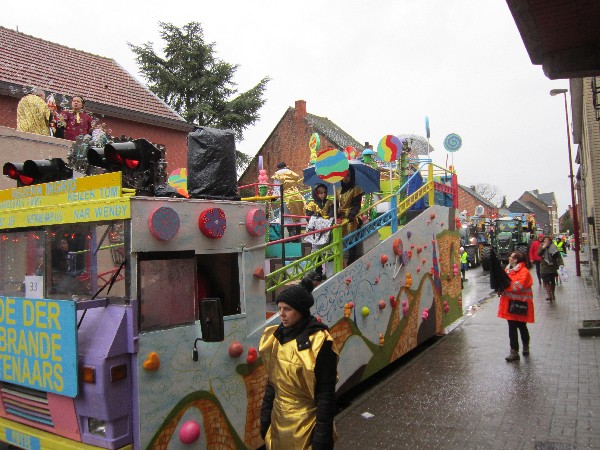 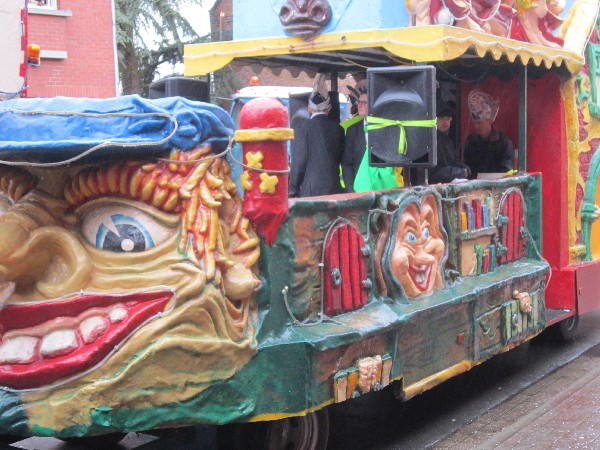 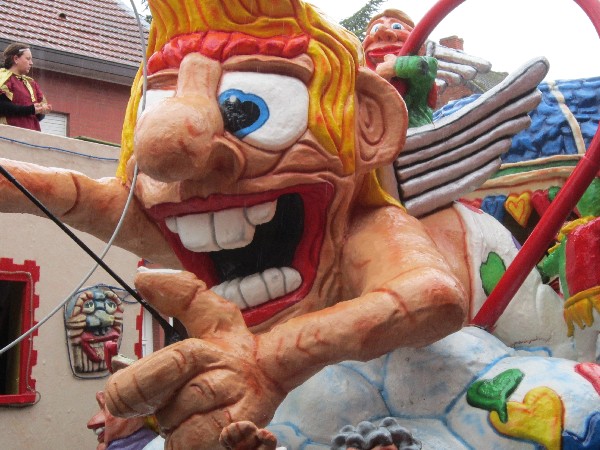 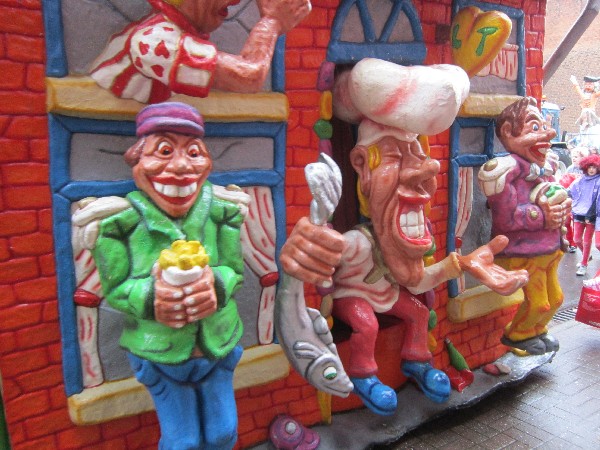 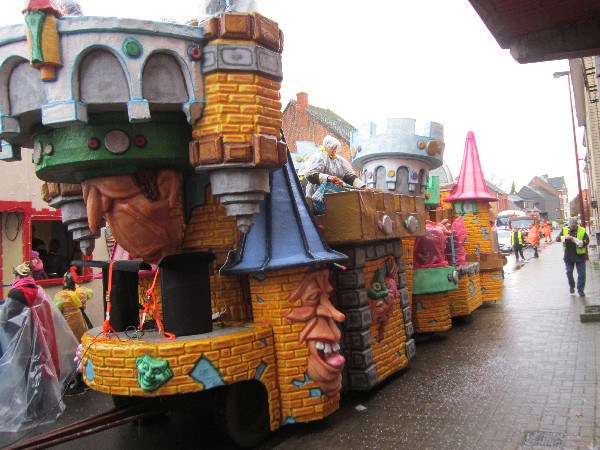 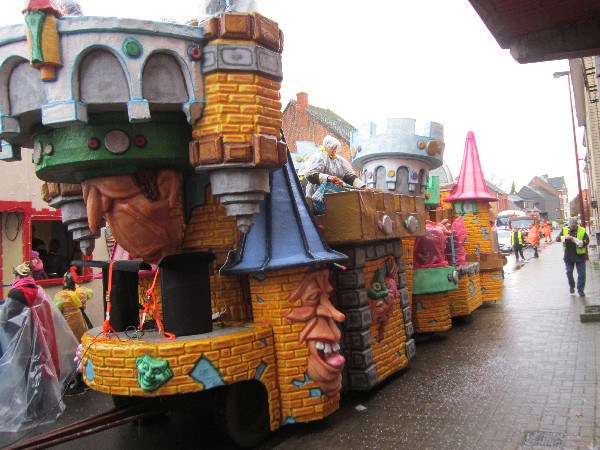 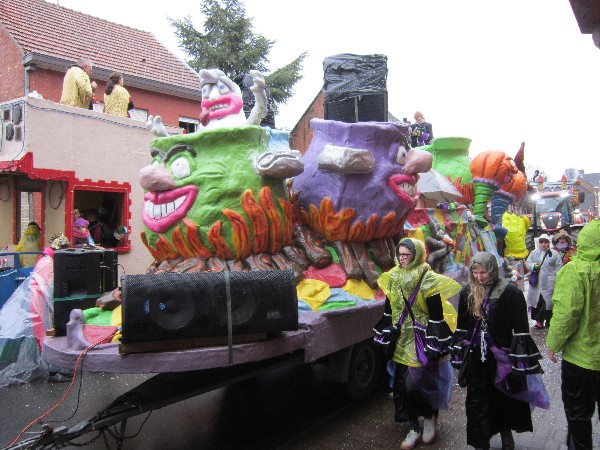 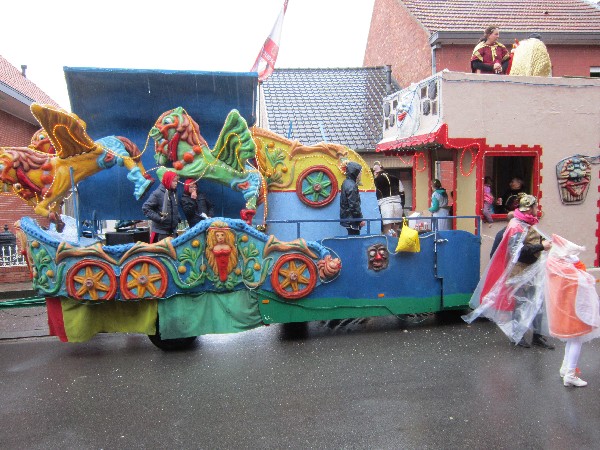 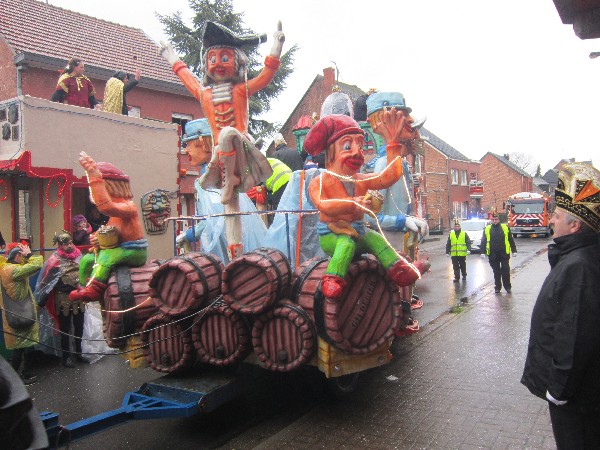